VYSOKÁ ŠKOLA TECHNICKÁ A EKONOMICKÁ V ČESKÝCH BUDĚJOVICÍCH Ústav technicko - technologický
Analýza a návrhy opatření pro zvýšení bezpečnosti cyklistické dopravy v oblasti Třeboňska
Autor diplomové práce: Bc. Michal Šmucr (20569)
Vedoucí diplomové práce: Ing. Bc. Jiří Hanzl, PhD.
Oponent diplomové práce: Ing. Vladimír Faltus, PhD.
České Budějovice, červen 2021
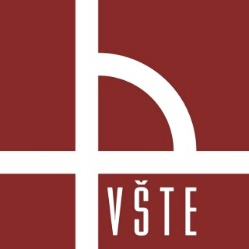 Motivace a důvody k řešení daného problému
Atraktivita oblasti Třeboňska z pohledu cykloturistiky.
Vlastní zájem o cyklistiku a preference cyklistické dopravy.
Zvýšení bezpečnosti cyklistů i ostatních účastníků silničního provozu v předmětné lokalitě.
Cíl práce
Cílem práce je navržení vhodných opatření za účelem zvýšení bezpečnosti cyklistů a ostatních účastníků silničního provozu.
Dílčím cílem práce je posouzení investičních nákladů souvisejících s případnou realizací navrhovaných opatření.
Použité metody
Metoda sběru dat => dopravní nehodovost, intenzita cyklistické dopravy.
Expertní metoda => využití odborníka při analýze zvolené oblasti.
Vlastní dopravní průzkum => zkoumání kolizních situací, stanovení intenzity cyklistické dopravy.
Znázornění kritických lokalit
Zdroj: MAPY.CZ  - základní mapy [online]. 16. 4. 2021 [cit. 2021-05-06]. Dostupné z: https://mapy.cz/zakladni
Lokalita č. 1: Vybudování pruhu pro cyklisty v místě ulice Táboritská, Třebízského a Jablonského
Jedná se o 140 m dlouhý úsek, který prochází ulicí Táboritská v Třeboni.
Opatření pro zvýšení bezpečnosti cyklistů, kteří by v tomto úseku projížděli po vyhrazeném pruhu pro cyklisty.
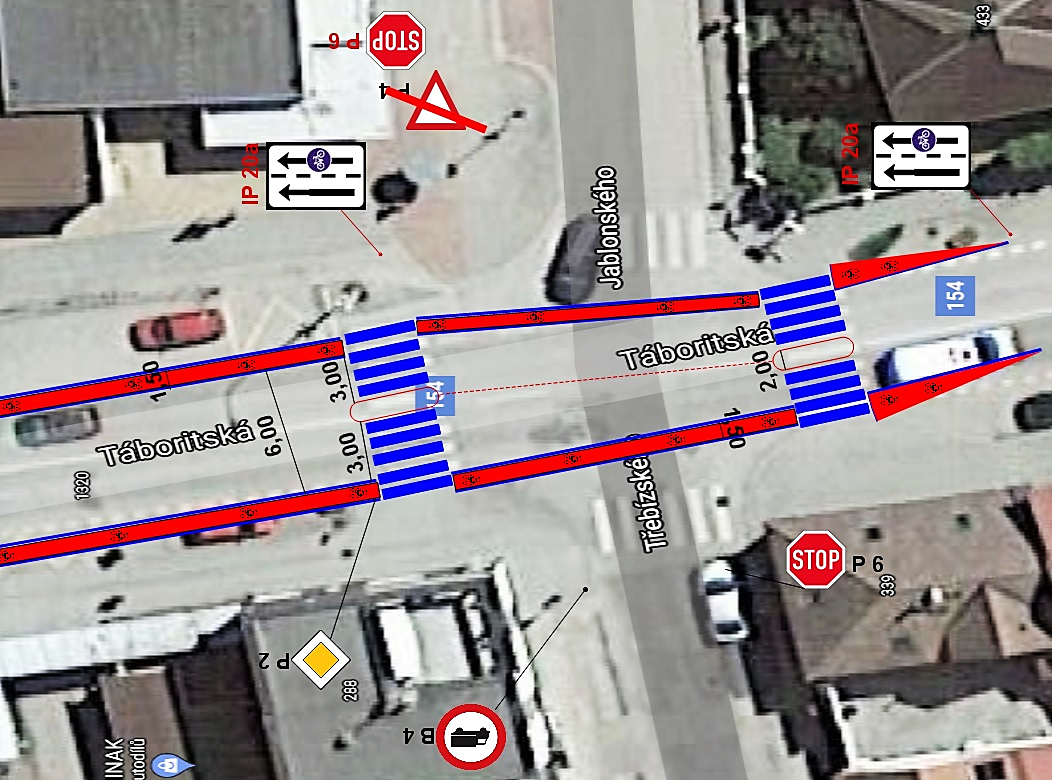 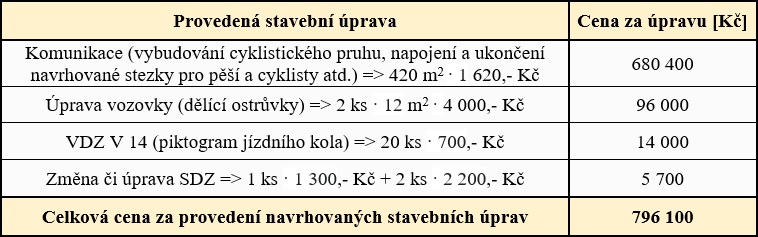 Zdroj: Vlastní zpracování
Zdroj: google.com/maps, (Vlastní zpracování)
Lokalita č. 2: Opatření v rámci vybudování stezky pro pěší a cyklisty v místě ulice Jiráskova v Třeboni
V tomto případě jde o zhruba 160 m dlouhý úsek, přičemž navrhovaná šířka stezky pro pěší a cyklisty je 2,00 m.
Navázání na stávající stezku, která by dále vedla z centra Třeboně směrem na obec Břilice.
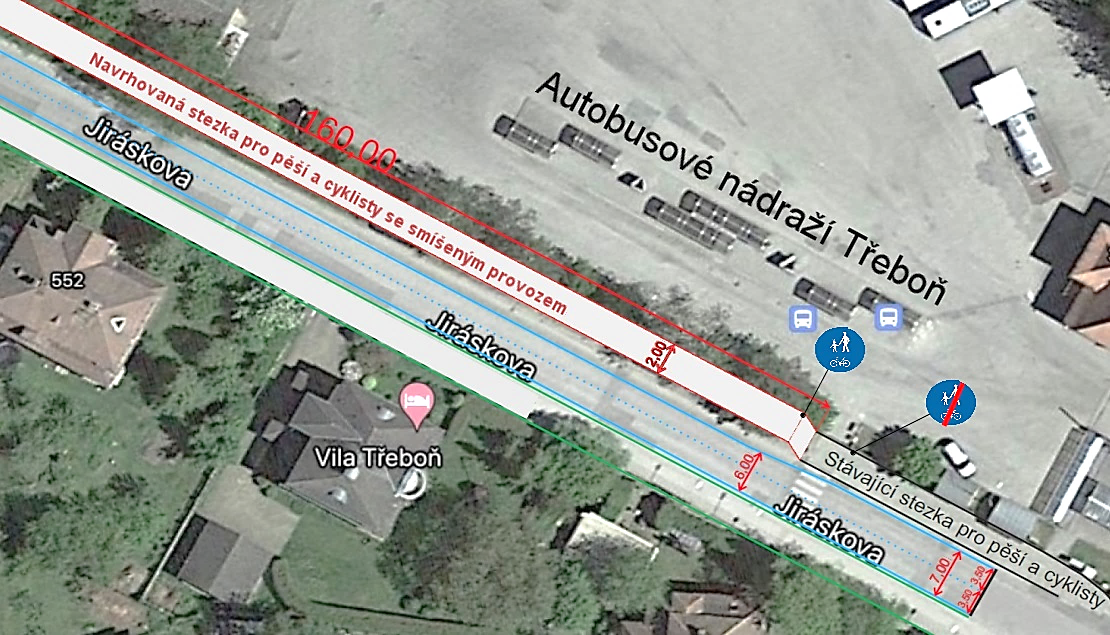 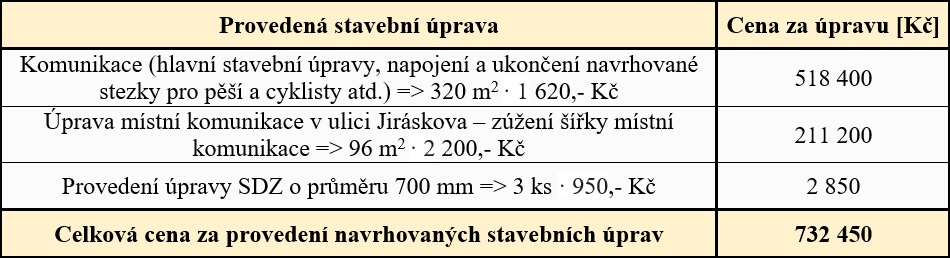 Zdroj: Vlastní zpracování
Zdroj: google.com/maps, (Vlastní zpracování)
Lokalita č. 3: Provedení úprav vodorovného dopravního značení v místě ulice Pod Kopečkem
Úsek o přibližné délce 650 m je rozdělen na dvě části.
V první části je navrhováno doplnění piktogramu jízdního kola.
V druhé části tohoto úseku lze vyznačit piktogramový koridor pro cyklisty VDZ V 20 (cyklopiktokoridor).
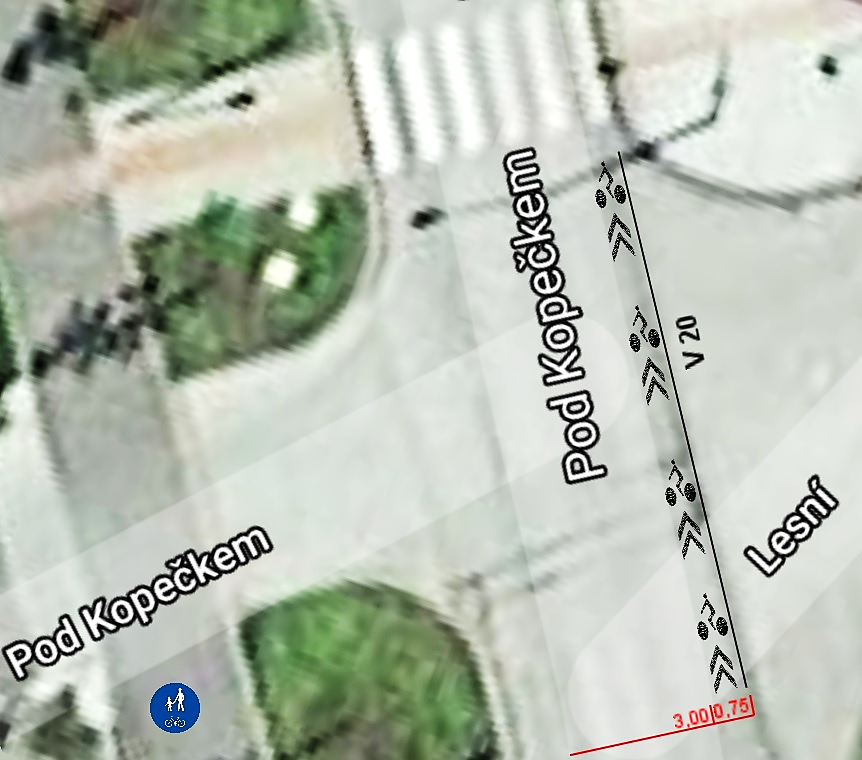 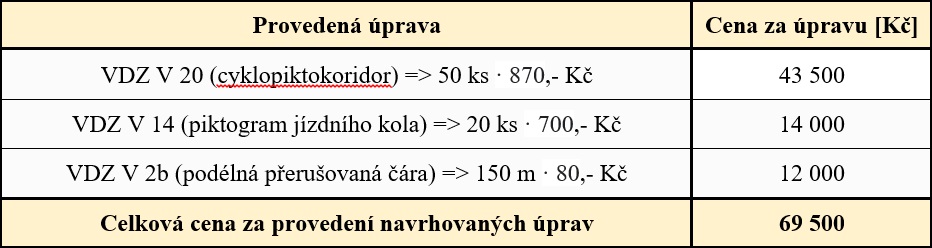 Zdroj: Vlastní zpracování
Zdroj: google.com/maps, (Vlastní zpracování)
Lokalita č. 4: Návrh na vybudování navazující stezky pro pěší a cyklisty v obci Holičky
Jedná se o 350 m dlouhý úsek, přičemž na obrázku je znázorněno počáteční napojení stezky pro pěší a cyklisty.
Změny šířky navrhované stezky jsou způsobeny z důvodu ochrany stromů v místní oblasti.
Realizace stavebních úprav by navazovala na již stávající stezku pro chodce a cyklisty se smíšeným provozem.
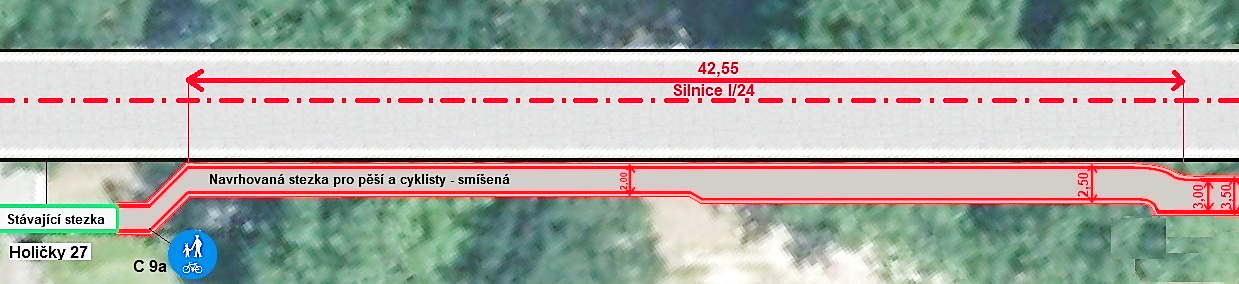 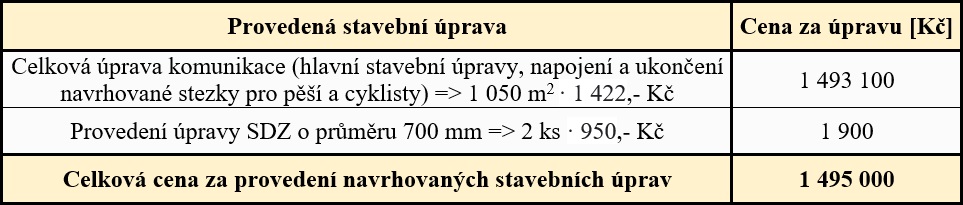 Zdroj: Vlastní zpracování
Zdroj: google.com/maps, (Vlastní zpracování)
Závěrečné shrnutí
Přínos navrhovaných opatření spočívá ve zvýšení bezpečnosti a komfortu jízdy cyklistů v dané lokalitě.
Dalším přínosem je eliminace dopravních nehod v souvislosti s cyklistickou dopravou, které jsou detekovány v místě kritických lokalit.
Při uskutečnění zvolených opatření je navrhováno postupovat od finančně nejméně nákladného návrhu opatření až po finančně nejvíce nákladné opatření.
Děkuji za pozornost
Doplňující otázky vedoucího práce
V práci zmiňujete termíny ”cyklotrasa” a ”cyklostezka”. Můžete definovat rozdíly mezi těmito termíny a uvést na příkladech jednotlivé výhody/nevýhody obou způsobů vedení cyklistů v terénu z hlediska bezpečnosti silničního provozu?
Doplňující otázky oponenta práce
1) Vlastní dopravní průzkum probíhal dle kap. 4.3.4 v březnu, kdy je podle Tab. 8 z kap. 4.1.3 podíl cyklistů pouze 2 % na celkovém objemu, takže se jedná o období se spíše minoritním provozem cyklistů. Jsou výsledky takového průzkumu z hlediska cílů diplomové práce relevantní?
2) V diplomové práci jste vytipoval nehodové lokality na základě množství nehod. V kap. 4.3.2 píšete, že z důvodu zjištění nižších intenzit cyklistické dopravy v porovnání s ostatními lokalitami nebude dále brána do úvahy lokalita ve městě Suchdol nad Lužnicí. Pokud množství nehod je ve více lokalitách obdobné, zatímco intenzita cyklistů je nižší, není náhodou právě naopak v této lokalitě vyšší riziko nehody a neměla by být pak právě takové lokalitě věnována větší pozornost?
3) V kap. 4.2.2 se píše, že diplomová práce se nejprve zaměřuje na místa, která nesou riziko budoucího vzniku dalších dopravních nehod. Dá se říci, že existují nějaké lokality tak bezpečné, aby se o nich dalo tvrdit, že nenesou riziko budoucího vzniku dopravních nehod?
4) V teoretické rovině se zabýváte systémem B+R (kap. 3.5.2). Našel byste na Třeboňsku vhodnou lokalitu pro využití tohoto systému?